FIN 377: Investments
Week 7: Introduction to Portfolio Management II 
Larry Schrenk, Instructor
Overview
Review and Questions

Current Events: Common Biases

Practice Problems

Excel Skills: Averages
1. Review and Questions
Steps to CAPM: 1. Assumptions
Greedy
Mean

Risk Averse
Variance/Standard Deviation
Steps to CAPM: 2. Individual Securities
Only one security
Risk vs. return
Means/variance efficiency
Dominance vs risk preference
Steps to CAPM: 3. Risky Assets
Portfolios

Investment opportunity set

Efficient Frontier

Beta
Steps to CAPM: 4. Risk-Free Asset
Portfolios

Investment opportunity set

Capital market line (CML)
2. Current Events:Common Biases Test
Location
https://winona.az1.qualtrics.com/jfe/form/SV_cuomPAqXwyXQc61
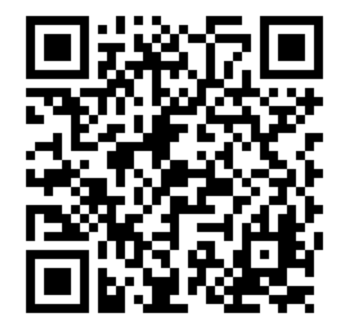 Problem 1
Write down your estimate of the percentage of words in the English language that begin with the letter ‘‘a.’’
Problem 2
Write down your estimate of the percentage of words in the English language that have the letter ‘‘a’’ as their third letter.
Problem 3
Linda is thirty-one years old, single, outspoken, and very smart. She majored in philosophy. As a student, she was deeply concerned with issues of discrimination and social justice, and she participated in antinuclear demonstrations. 

List the letters of following descriptions in order from greater to lesser likelihood: 

A. Linda is a bank teller and member of the League of Women Voters. 

B. Linda is a bank teller. 

C. Linda is a bank teller who is active in the feminist movement and member of the League of Women Voters. 

D. Linda is a bank teller who is active in the feminist movement.
Problem 4
Part 1: Take the last three digits of your phone number. Add the number one to the front of the string and write it down.

Part 2: On the next line, write down your best estimate of the actual year in which the Taj Mahal was completed (do this even if you can only make a wild guess).
3. Practice Problems
4. Excel Skills
Averages
AVERAGE 
MEDIAN
MODE
GEOMEAN